Lehrgang:
Truppmannausbildung Teil 1
(Grundausbildungslehrgang)
10. Unterrichtseinheit: 
      Technische Hilfeleistung
10.2 Gerätekunde /
         Geräte für einfache Technische Hilfeleistung /
         sonstige Geräte
Deckblatt Techn. Hilfe / Gerätekunde
Brechstangen
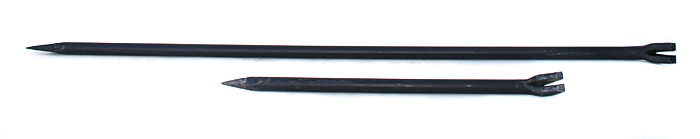 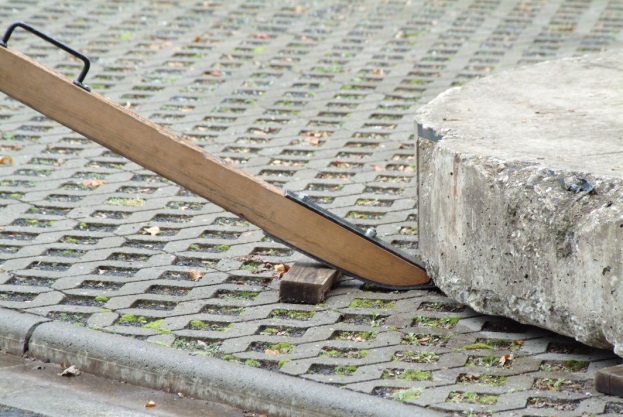 Nageleisen
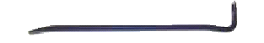 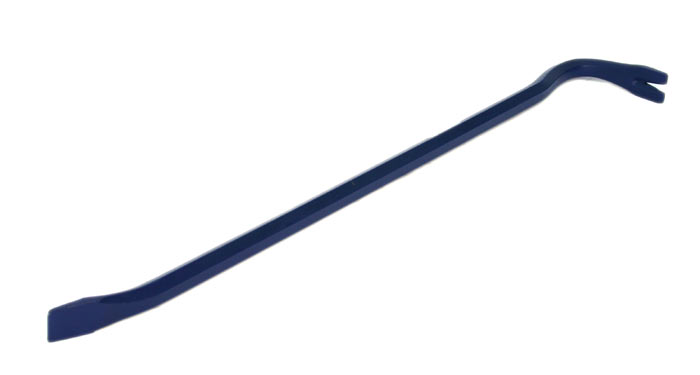 Hebebaum
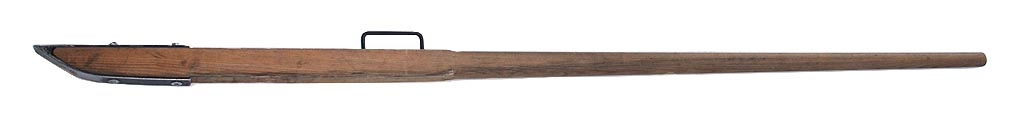 Geräte für einfache Technische Hilfeleistung
Arbeitsgeräte mit Hebelwirkung
Halligan - Tool
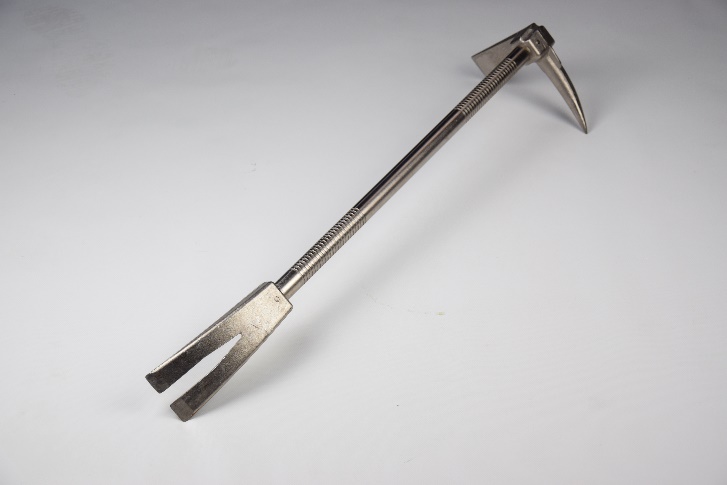 Einfache Geräte mit Hebelwirkung
Einarmiger Hebel
Zweiarmiger Hebel
Kraft
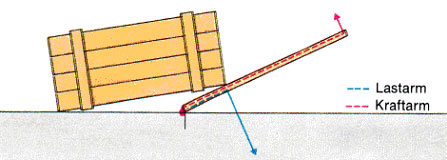 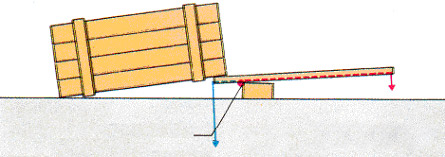 --- Lastarm
--- Kraftarm
Kraft
Drehpunkt
Drehpunkt
Last
Last
Hebelgesetz:
Eine kleine Kraft am langen „Kraftarm“ wirkt genauso, wie
eine große Kraft am kurzen „Lastarm“!
Der Hebel
Der Hebel
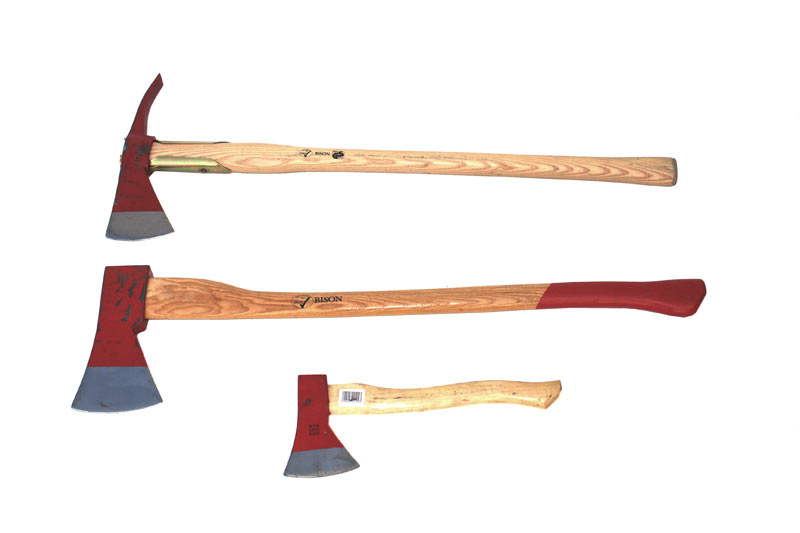 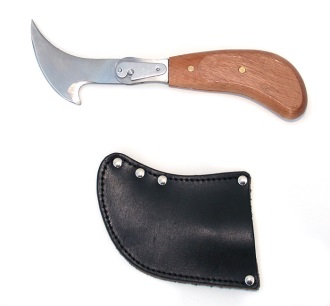 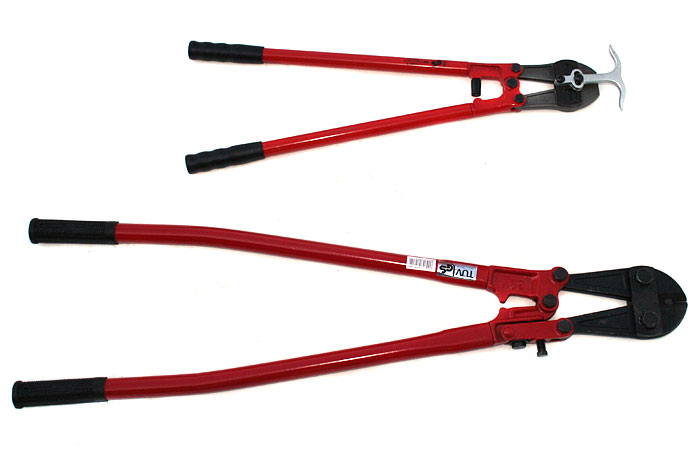 Kappmesser
Feuerwehraxt
Waldaxt
Beil
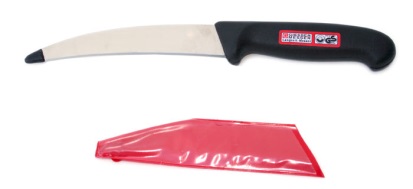 Bolzenschneider
Gurtmesser
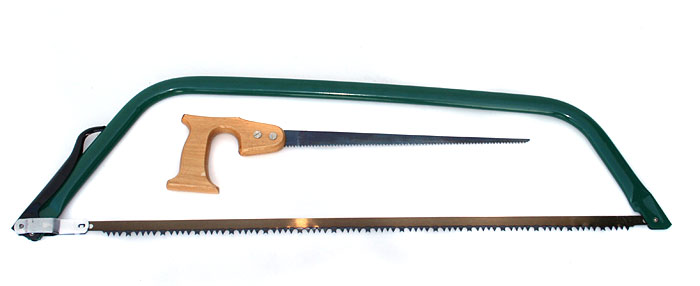 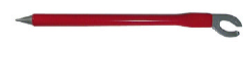 Blechaufreißer
Blechaufreißer
Bügelsäge,
Stichsäge
Geräte für einfache Technische Hilfeleistung
Geräte zum Trennen
Einfache Geräte zum Trennen
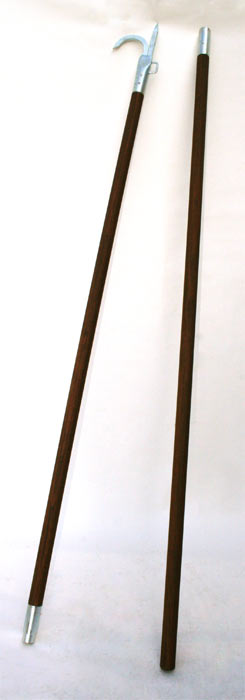 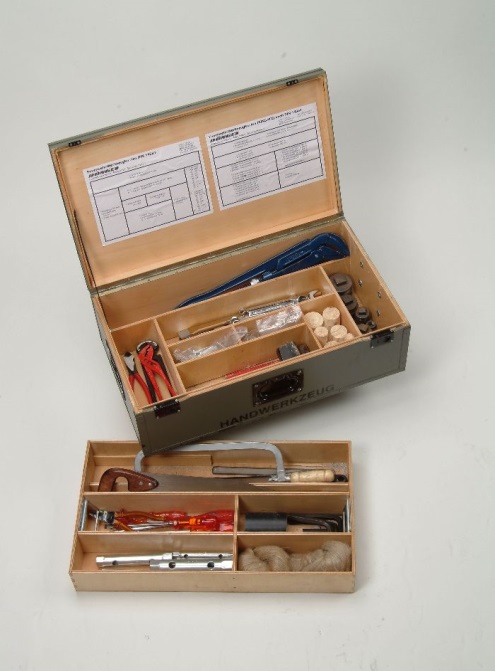 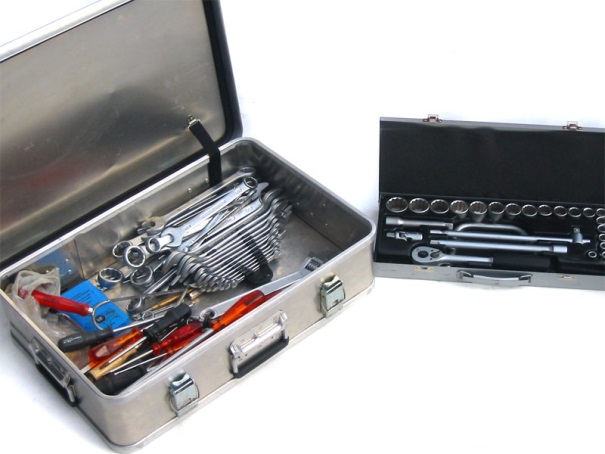 Werkzeugkasten
Einreißhaken
Geräte für einfache Technische Hilfeleistung
Handwerkzeug
Handwerkzeug
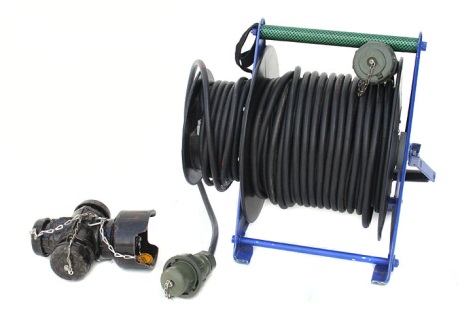 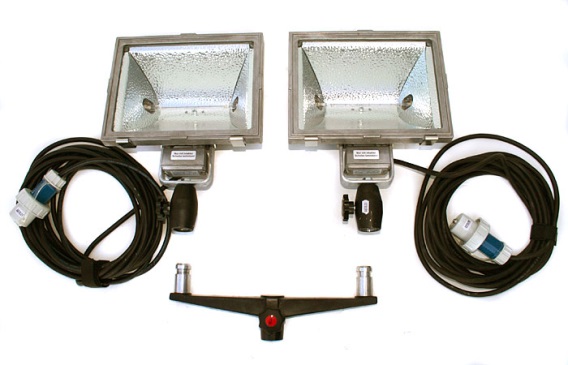 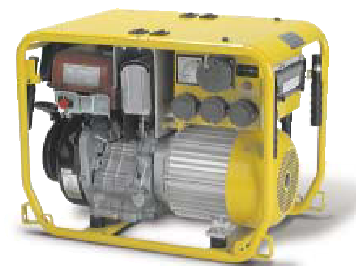 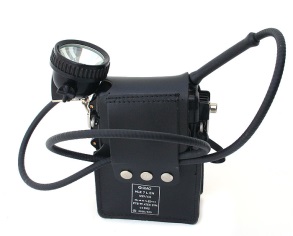 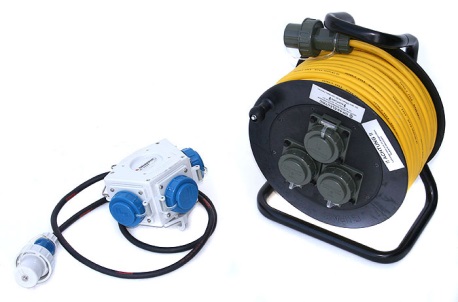 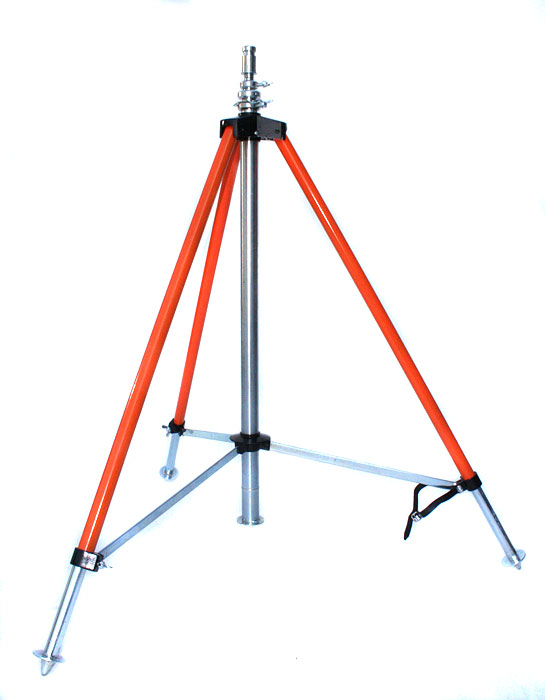 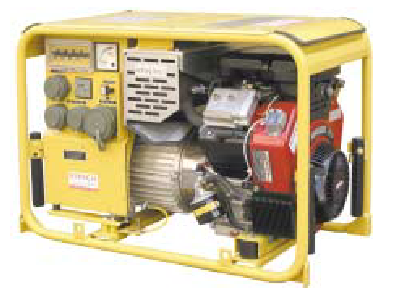 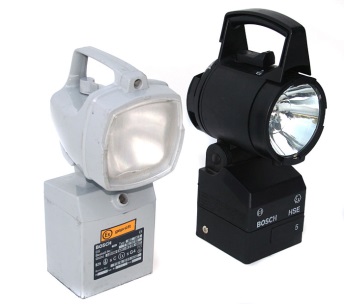 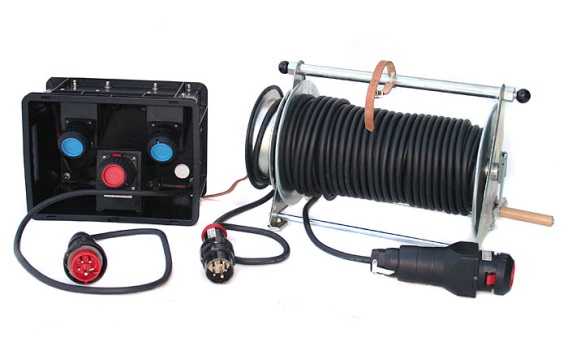 Beleuchtung - mobile elektrische Betriebsmittel
Beleuchtung-mobile elektr. Betriebsmittel
Sonstige Geräte
Tauchpumpen
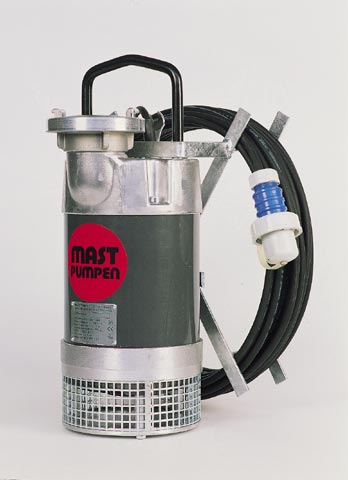 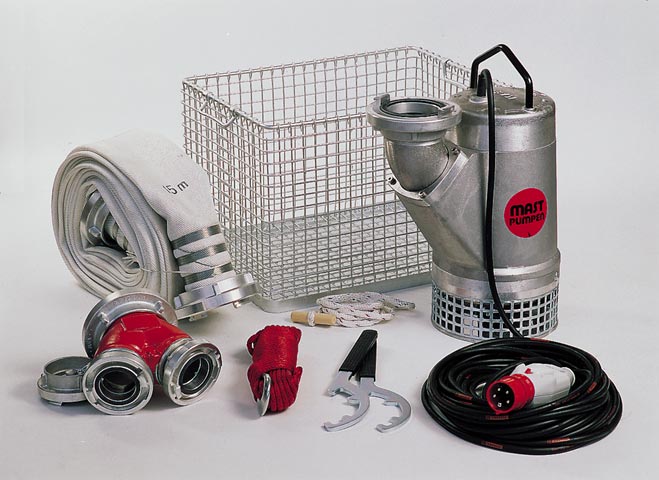 Tauchpumpen
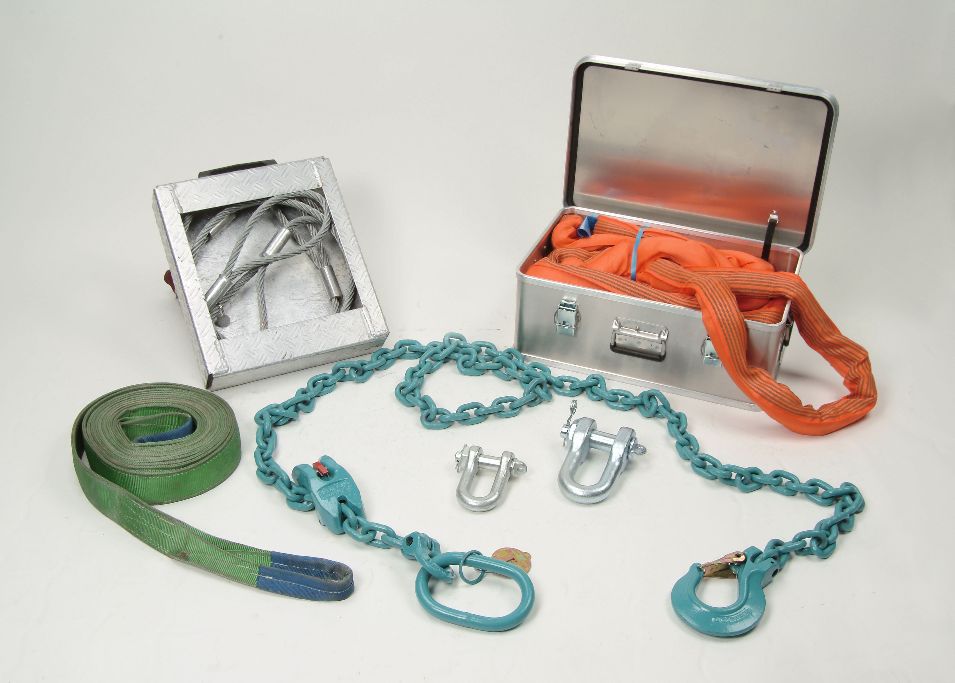 Anschlagseile
Rundschlingen
Ketten
Schäkel
Hebebänder
Hinweis: Bedienung nach zusätzlicher Ausbildung!
Sonstige Geräte
Anschlagmittel
Anschlagmittel
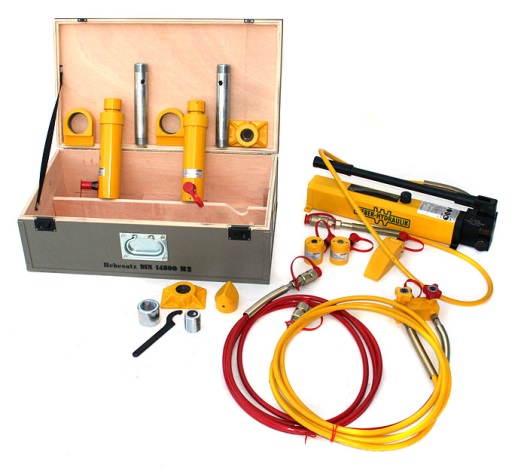 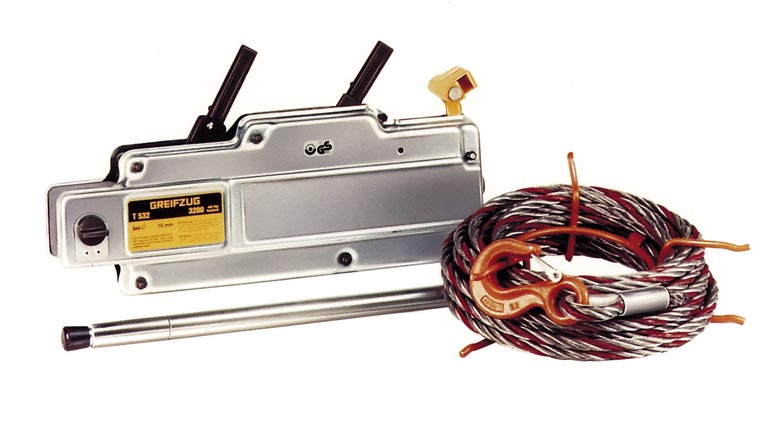 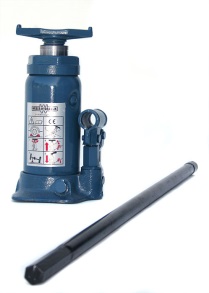 Wagenheber
Hydraulischer
Hebesatz H1 / H2
Mehrzweckzug
mit Zugseilen
Sonstige Geräte
Geräte zum Bewegen von Lasten
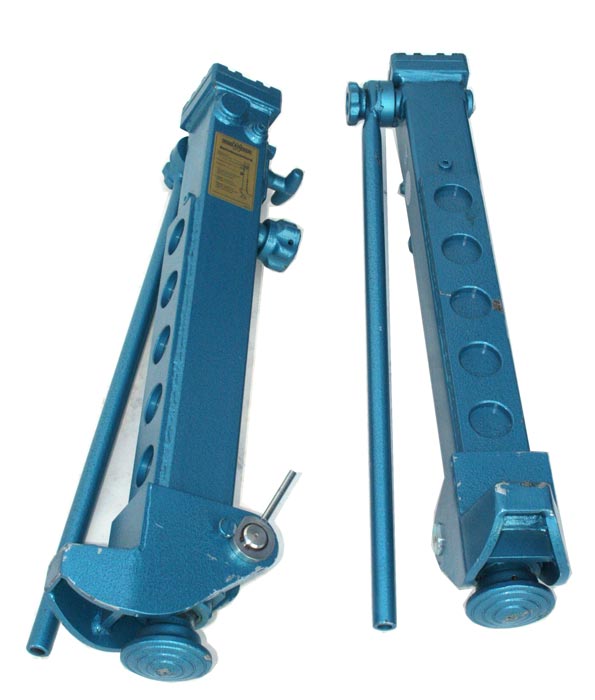 Hydraulische Winde,
Büffelheber
Hinweis: Bedienung nach zusätzlicher Ausbildung!
Geräte zum Bewegen von Lasten
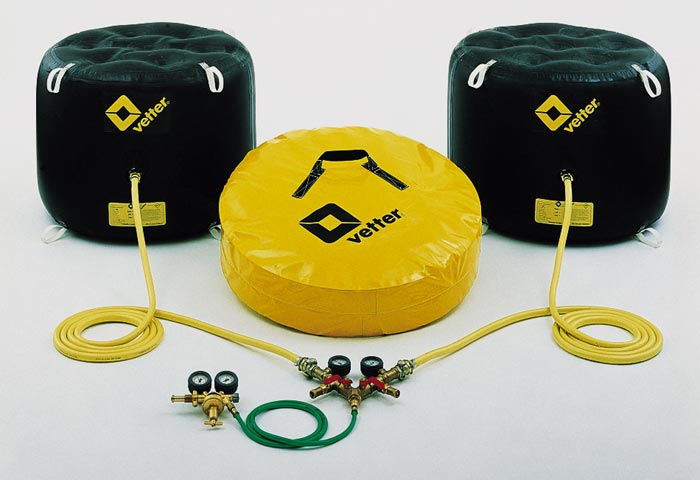 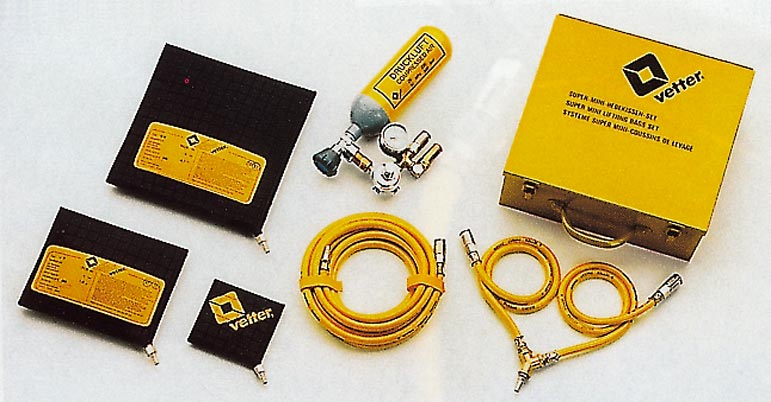 Luftheber
Betriebsdruck  < 1 bar
Hebekissen
Betriebsdruck > 1 bar
Sonstige Geräte
Geräte zum Bewegen von Lasten
Hinweis: Bedienung nach zusätzlicher Ausbildung!
Geräte zum Bewegen von Lasten/Luftheber
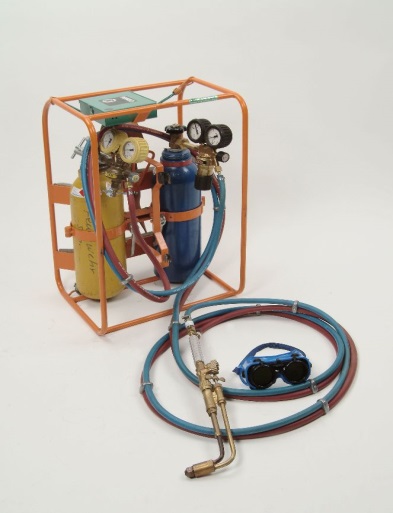 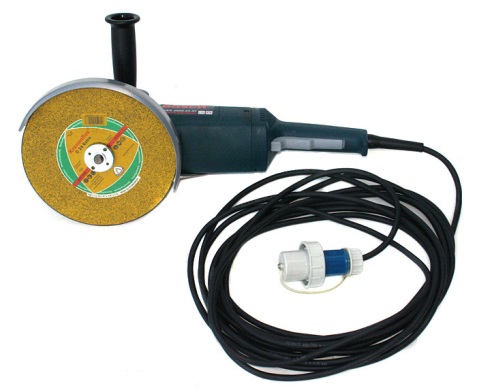 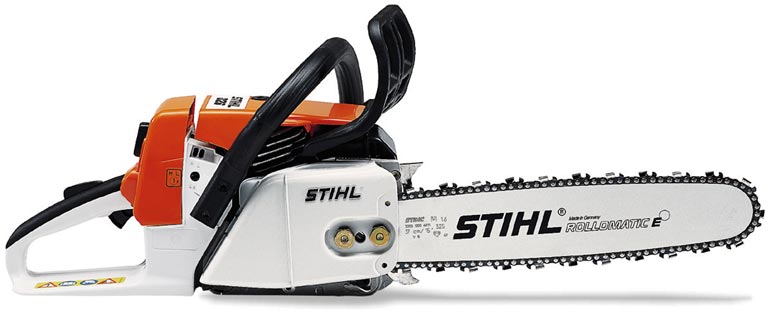 Trennschleifer
Brennschneidgerät
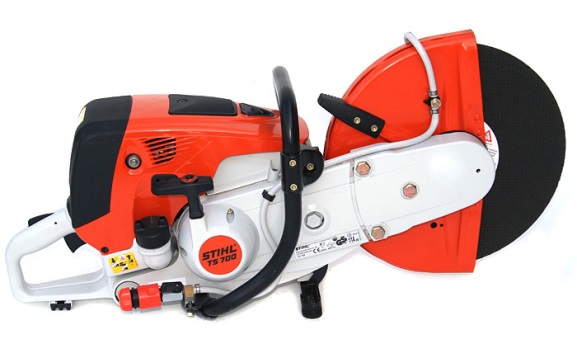 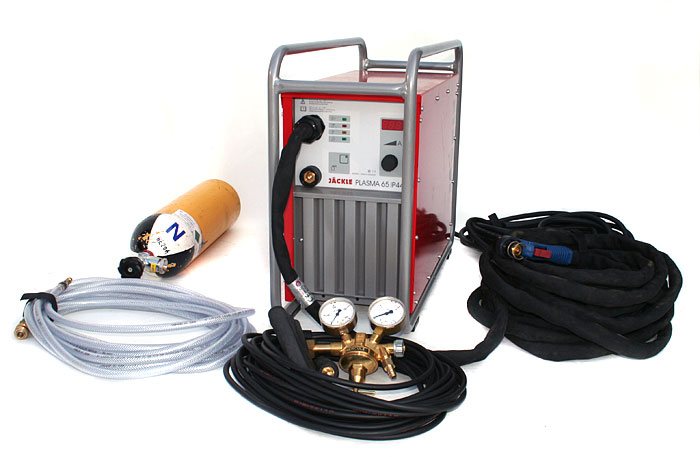 Motorsäge
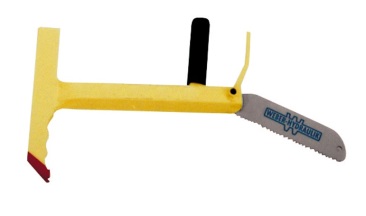 Motortrennschleifer
Luftplasma-Schneidgerät
Glassäge
Sonstige Geräte
Geräte zum Trennen
Hinweis: Bedienung nach zusätzlicher Ausbildung!
Geräte zum Trennen
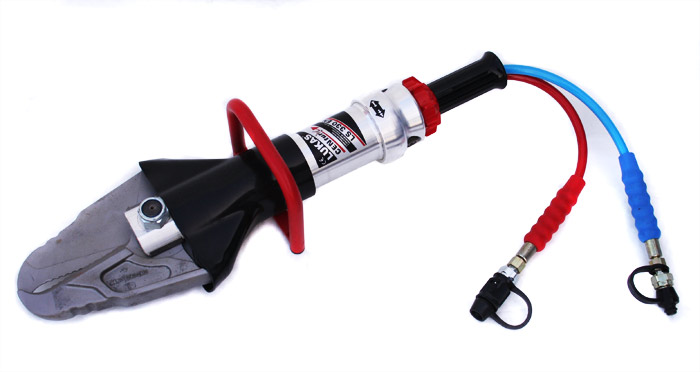 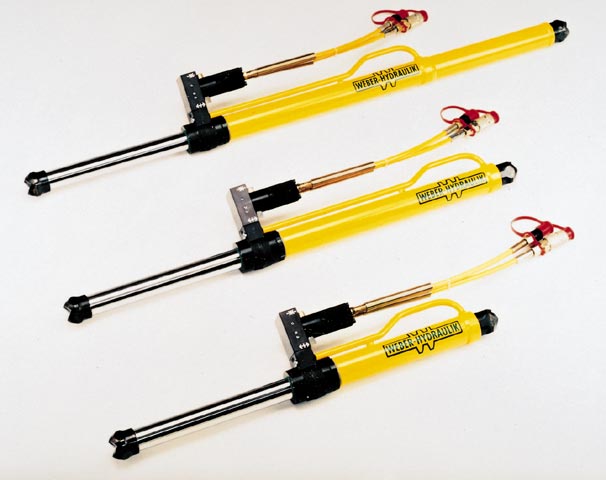 Schneidgerät
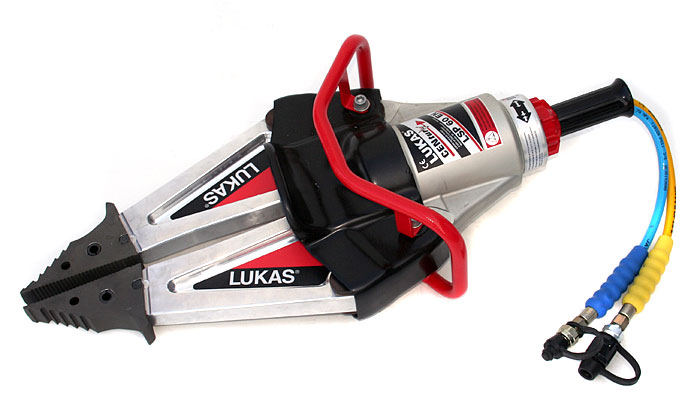 Spreizer
Rettungszylinder
Sonstige Geräte
Hydraulische Rettungsgeräte
Hinweis: Bedienung nach zusätzlicher Ausbildung!
Hydraulische Rettungsgeräte